الجمهورية الجزائرية الديمقراطية الشعبية
المديرية العامة للجمارك
المديرية الجهوية للجمارك بسطيف
مفتشية أقسام الجمارك بسطيف
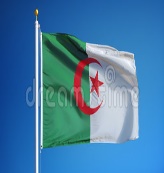 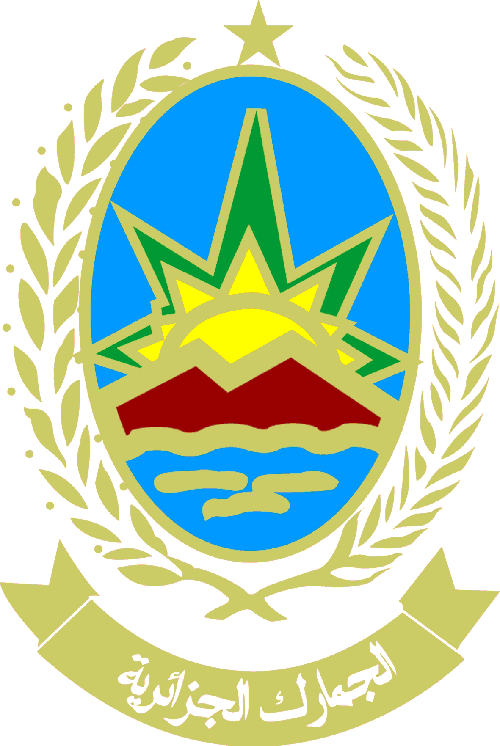 التصرف في البضائع طبقا لأحكام قانون الجمارك
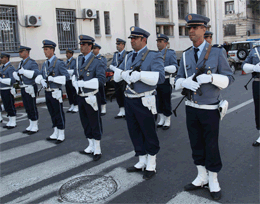 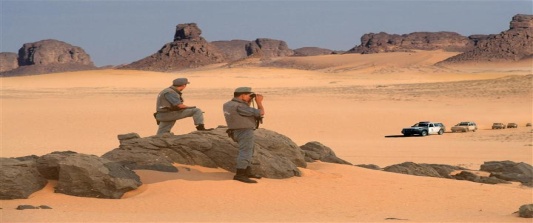 من تقديم :المفتش الرئيسي إسعاد سفيان
14 /02 /2024
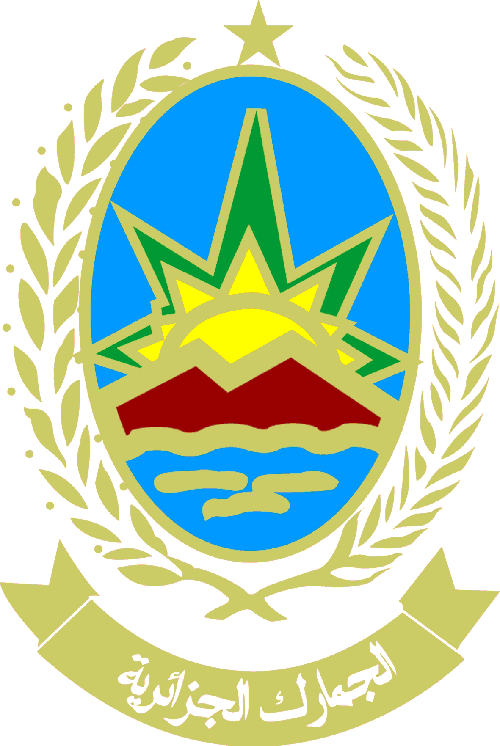 تمهيــــد
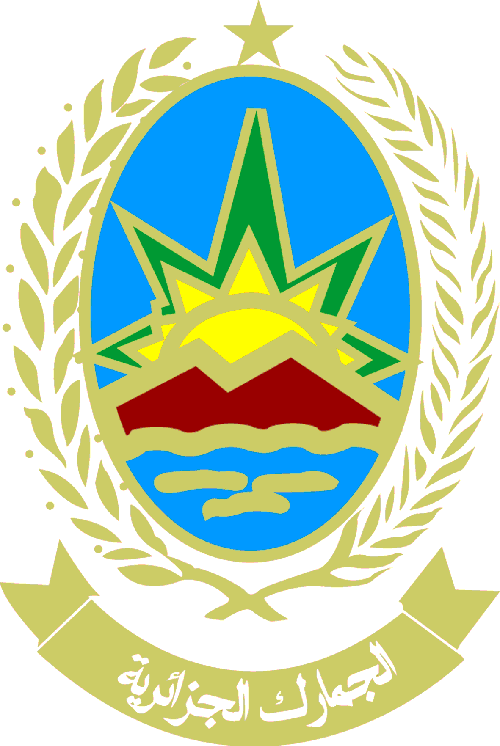 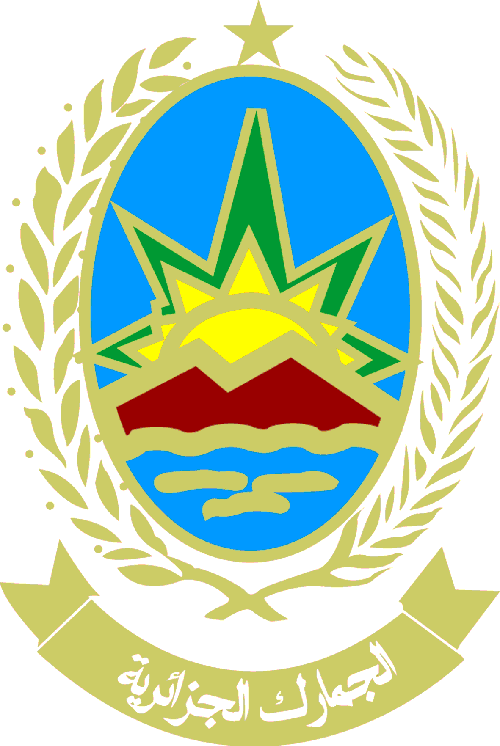 إن جوهر المهام التي تقوم بها إدارة الجمارك والمخولة لها بموجب القانون
 ( م 03 ق ج )  يتعلق أساسا بالبضائع ؛ والتي يشكل مفهومها أحد النقاط الرئيسية التي تطرق إليها قانون الجمارك من خلال المادة الخامسة منه كما يلي : " كل المنتجات و الأشياء التجارية وغير التجارية ، وبصفة عامة جميع الأشياء القابلة للتداول والتملك ” إن هذه البضائع قد تحوزها إدارة الجمارك بطريقة أو بأخرى ، ويدفعها ذلك إلى التصرف فيها حسب الكيفيات التي حددتها النصوص القانونية والتنظيمية ؛
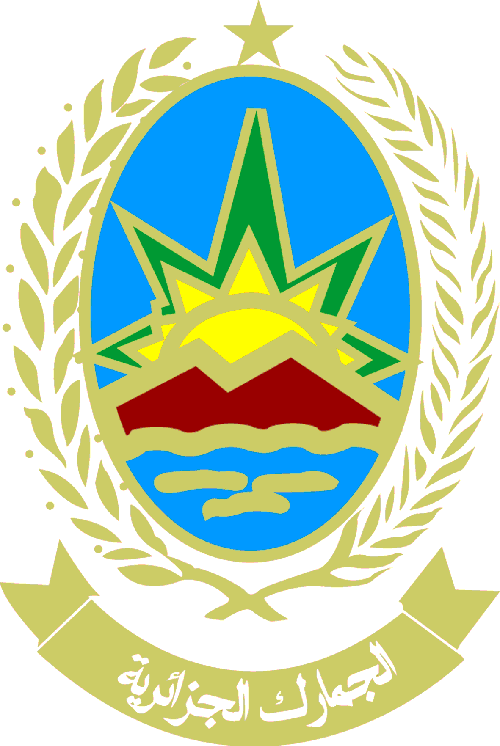 تمهيـــــد
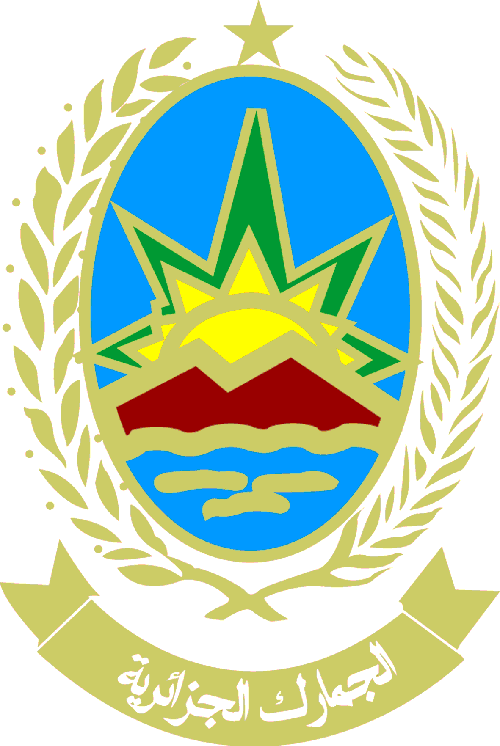 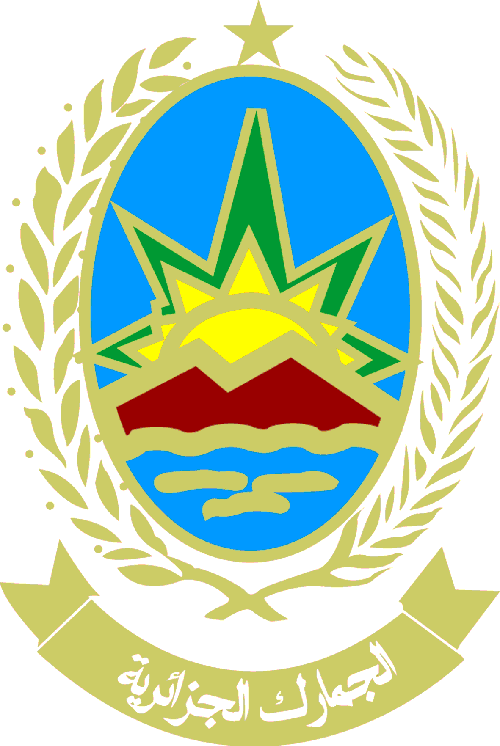 حيث تكون الغاية المرجوة من هو تحويل القيمة العينية للبضاعة إلى قيمة نقدية تستفيد منها خزينة الدولة ، إضافة إلى أهداف أخرى لا سيم تخفيف العبىء على المخازن و تأمينها وكذا المساهمة في فعالية النشاط الجمركي . وينقسم التصرف في البضائع إلى 03 محاور رئيسية :
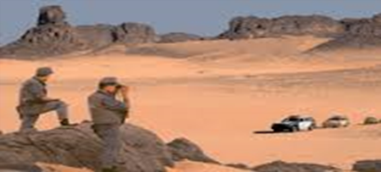 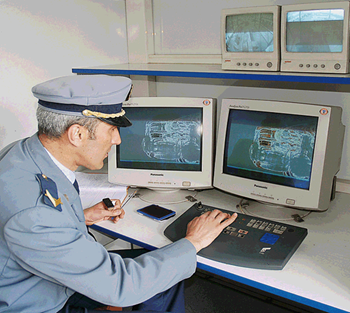 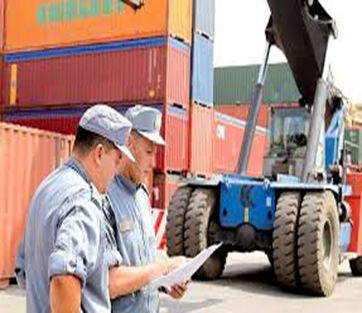 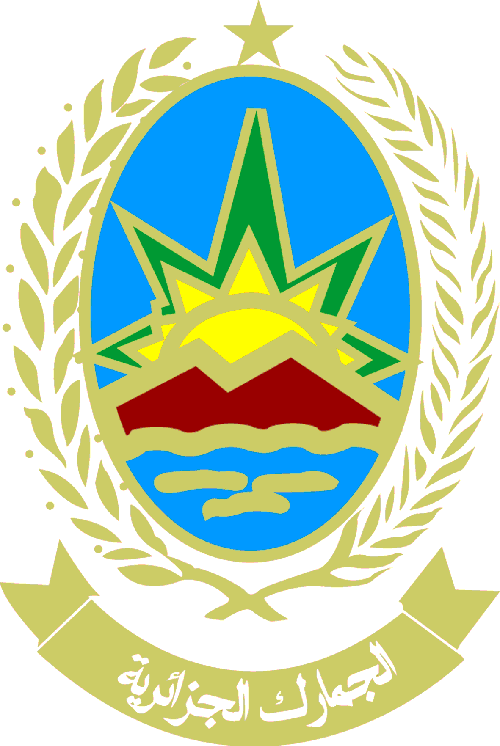 المحور الأول:
البيع بالمزاد العلني العمومي أو المحصور
البيع بالمزاد العلني
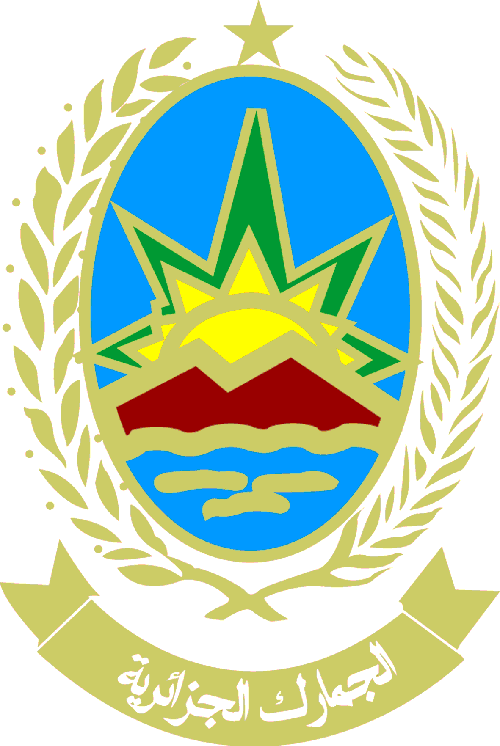 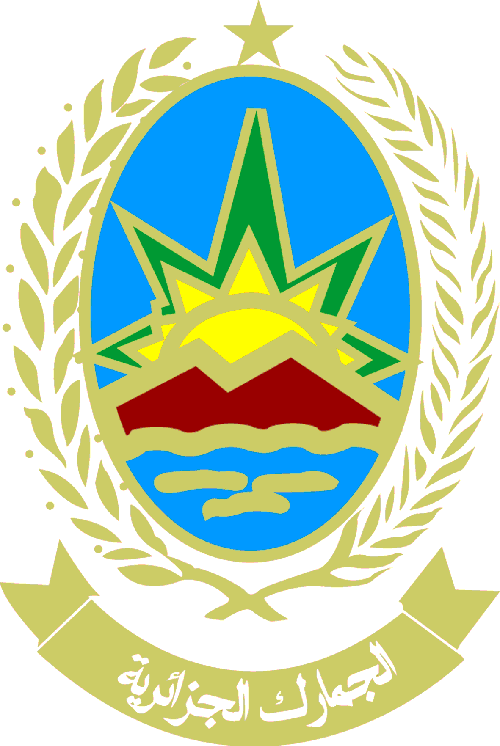 نصت المادة 210 أن البضائع التي لم ترفع في الآجال المحددة في المادة 109، يتم بيعها عن طريق المزاد العلني .
و نصت المادة 300 أنه يجوز لإدارة الجمارك أن تقوم بناءا على ترخيص من رئيس المحكمة قبل صدور حكم نهائي ببيع:
-وسائل النقل 
-البضائع المحجوزة : 
القابلة للتلف
التي هي عرضة لتقلب الاسعار 
التي يشكل بقاؤها في اماكن تخزينها خطرا على الامن و الصحة العموميين 
-الحيوانات الحية المحجوزة 
- وسائل النقل الموقوفة كضمان في حدود الغرامات المستحقة قانونا التي رفض المخالفون عرض رفع اليد عليها  مقابل كفالة قابلة للدفع او إيداع قيمتها .
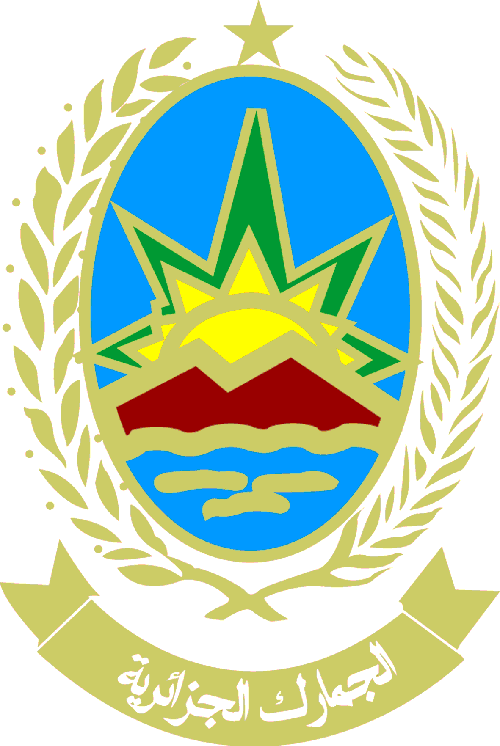 البيع بالمزاد العلني
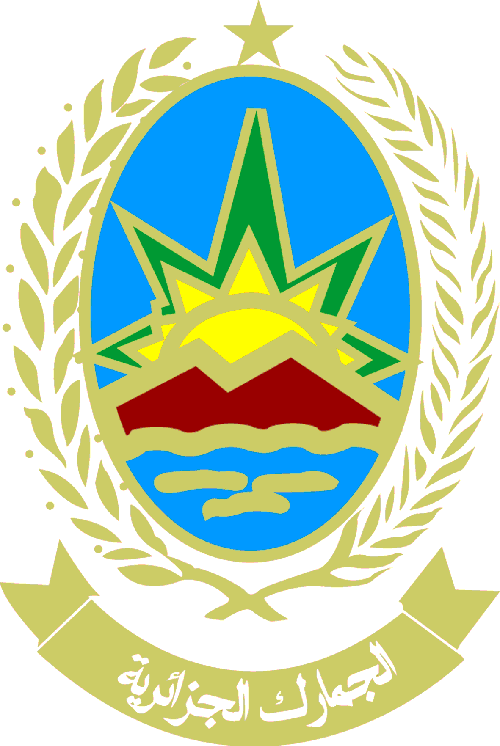 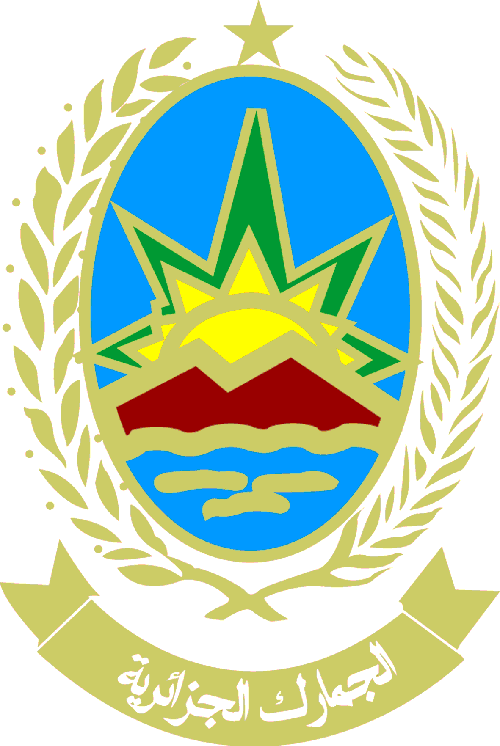 نصت المادة 301 من قانون الجمارك أنه تقوم إدارة الجمارك حسب الشروط التي تحدد بقرار من الوزير المكلف بالمالية ببيع البضائع المصادرة او التي قبلت التخلي عنها و تللك المرخص ببيعها في اطار أحكام المادة 288 و المادة 300 من قانون الجمارك.

كما أن قانون الجمارك ضمن المادة 336 مكرر منه نص على انه يمكن ان تسمح للأشخاص المتابعين بسبب ارتكابهم جريمة جمركية الذين قدموا طلبا في اطار المصالحة الجمركية باسترجاع البضائع وفقا للشروط القانونية و التنظيمية مقابل دفع قيمتها في السوق الداخلية لتحل محل المصادرة
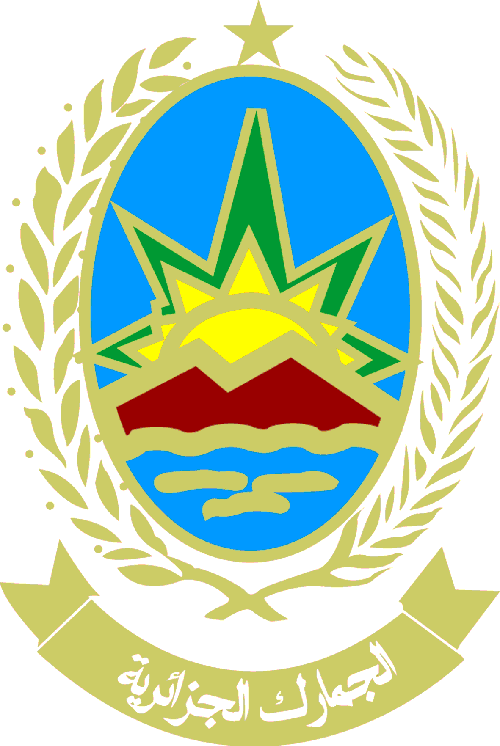 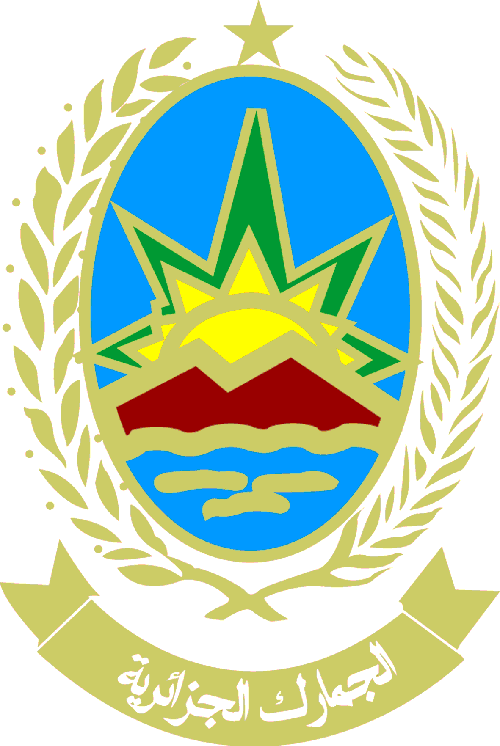 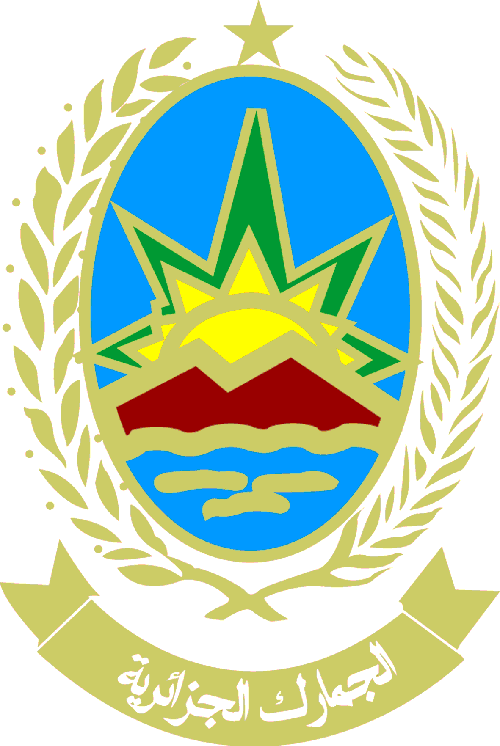 ولقد نص التنظيم أن هذا البيع يكون عن طريق المزايدة ، طبقًا للمرسوم التنفيذي196/99 المؤرخ في 1999/08/16 المحدد لكيفيات بيع البضائع الموضوعة رهن الإيداع الجمركي ( المادة 210 ق ج ) وكذا القرار الوزاري الصادر عن وزير المالية بتاريخ 1999/02/23 المحدد لكيفيات تطبيق المادة 301 ق ج .
     
تعتبر البضائع المصادرة ؛ وتلك التي قبل التخلي عنها ؛ هما الحالتان المعبرتان عن هذه الوضعية.
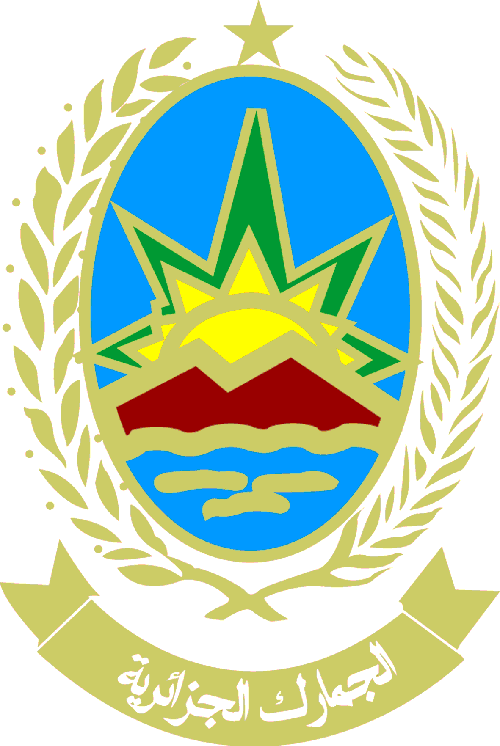 الطبيعة القانونية للبضائع
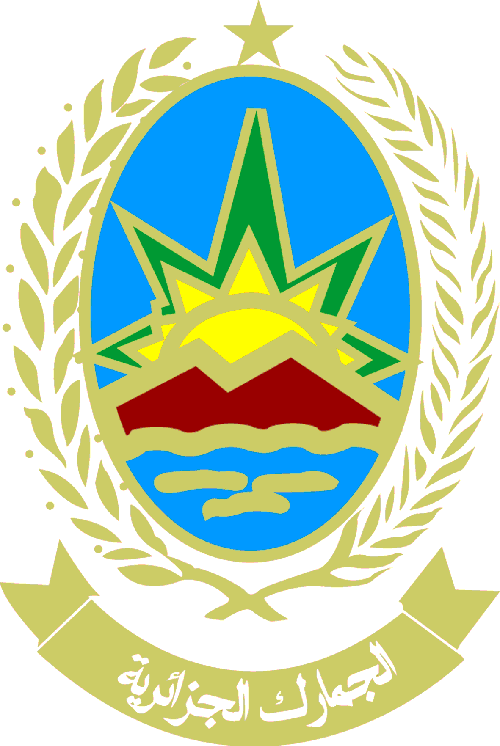 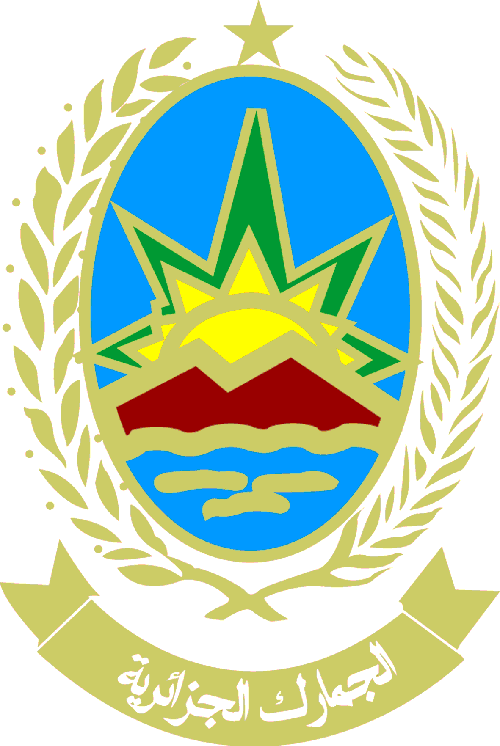 البضائع المصادرة

تعرف المصادرة بأنها: " نزع ملكية المال جبرًا عن صاحبه بغير مقابل وإضافته إلى ملك الدولة ، سواء كان المال ملكا له أو لغيره ؛ إذا ما استعمل في ارتكاب جريمة جمركية " 
        كما عرفتها المادة الخامسة عشر ( 15) من قانون العقوبات كما يلي : " المصادرة هي الأيلولة النهائية إلى الدولة لمال أو مجموعة أموال معينة، أو ما يعادل قيمتها عند الاقتضاء ".
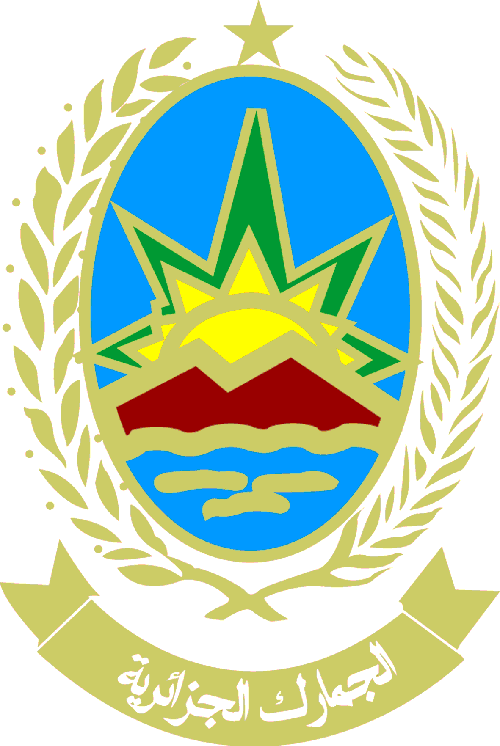 الطبيعة القانونية للبضائع
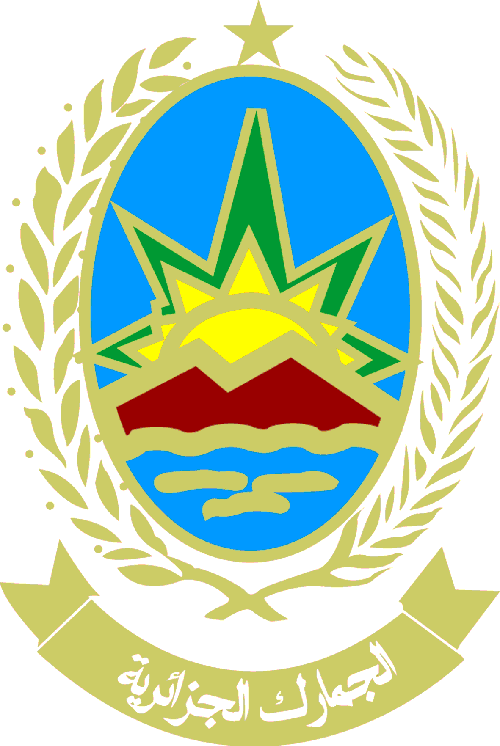 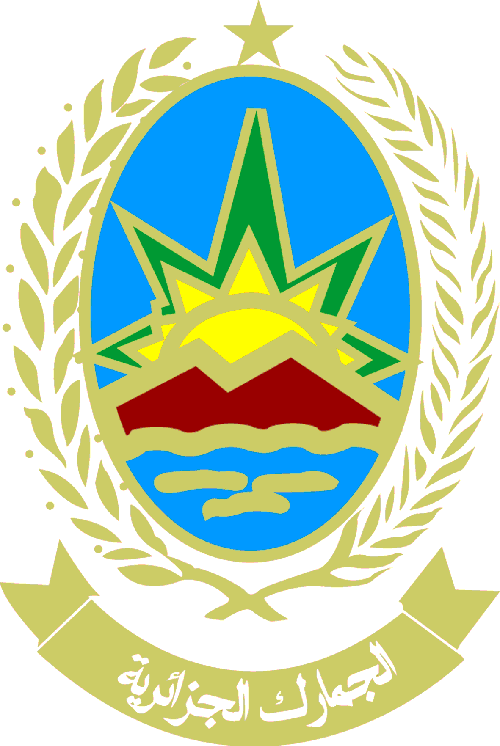 حالات المصادرة
   تعد المصادرة الجزاء الأنسب للجرائم الجمركية ، إلا أن المشرع قد حذفها من بعض الجرائم ، كما أنه ربط تحقق أثرها باللجوء للقضاء.
1 ) بصدور حكم نهائي عن القاضي الجزائي: يكون قد حاز قوة الشيء المقضي فيه، وهذا في حالات المخالفات والجنح ؛ بحيث تطبق المصادرة على الجنح الجمركية وتكون فيها جزاءً أساسيًا.
2) بأمر من القاضي المدني : في حالة الحجز على مجهولين أو الغش الطفيف ،أو حالة الوفاة. 
       فحسب المادة 288 ق ج فإنه : ‘’يجوز لإدارة الجمارك أن تطلب من الجهة القضائية التي تبث في القضايا المدنية بمجرد عريضة ، المصادرة العينية للأشياء المحجوزة على مجهولين ، أو على أفراد لم يكونوا محل متابعة نظرا لقلة قيمة البضائع محل الغش .
   ويمكن أن يكون الطلب إجماليًا ومتعلقًا بعمليات حجز عديدة تمت كل واحدة على حدة ، وفي هذه الحالة يتم البت بأمر واحد’’ .
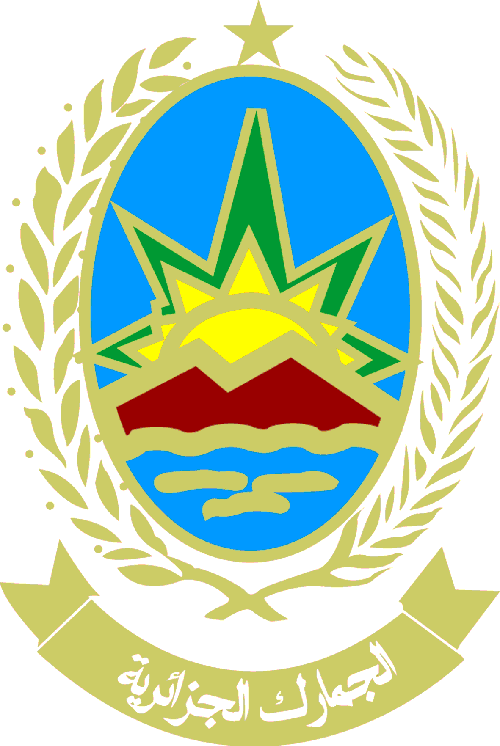 الطبيعة القانونية للبضائع
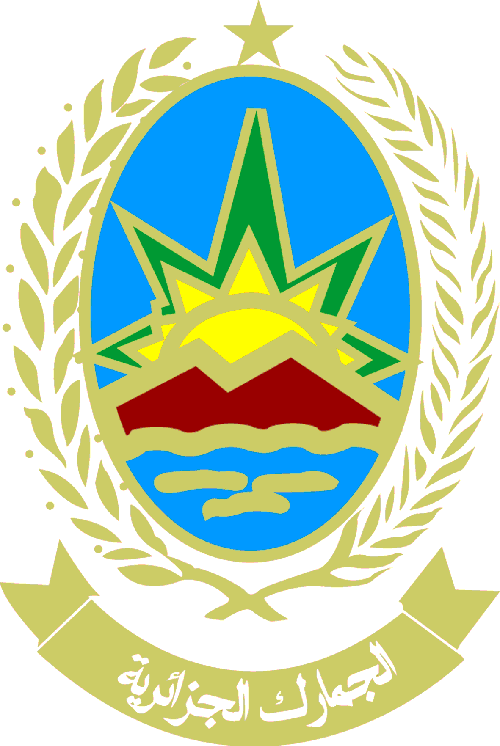 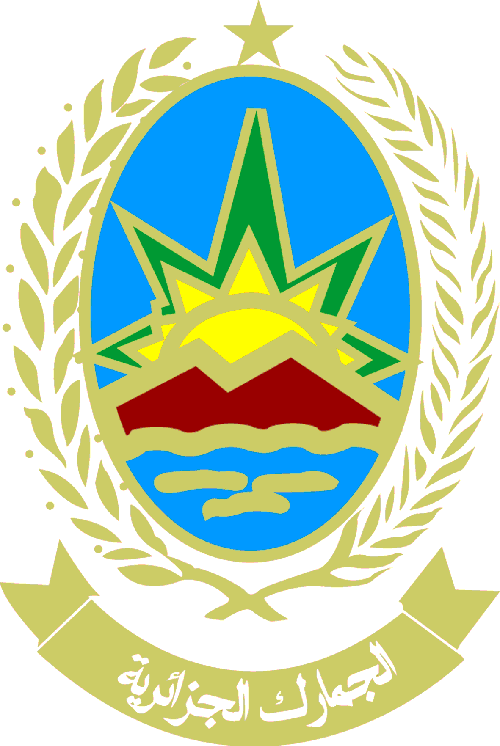 البضائع التي قبل التخلي عنها

البضائع التي يقبل التخلي عنها لها شكلين :
1- التخلي الإرادي : يكون لمالك البضاعة أن يتخلى عنها في إطار أحكام المادة 107 ق ج وبذلك تنتقل ملكية الأشياء المتخلى عنها.

2- في إطار المصالحة: طبقا لأحكام المادة 265 ق ج (الفقرة الثانية )، والتي هي الأخرى ينتج عنها تخلٍ و نقل لملكيتها إلى الخزينة العمومية ، وهذا ما يؤهل إدارة الجمارك للتصرف فيها .
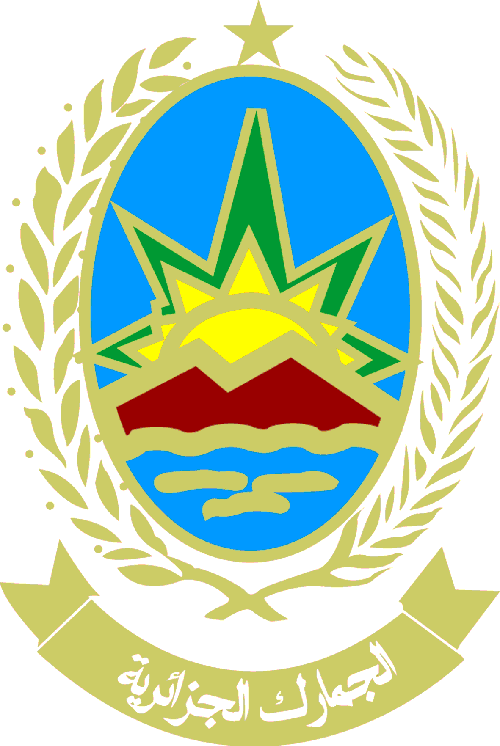 الطبيعة القانونية للبضائع
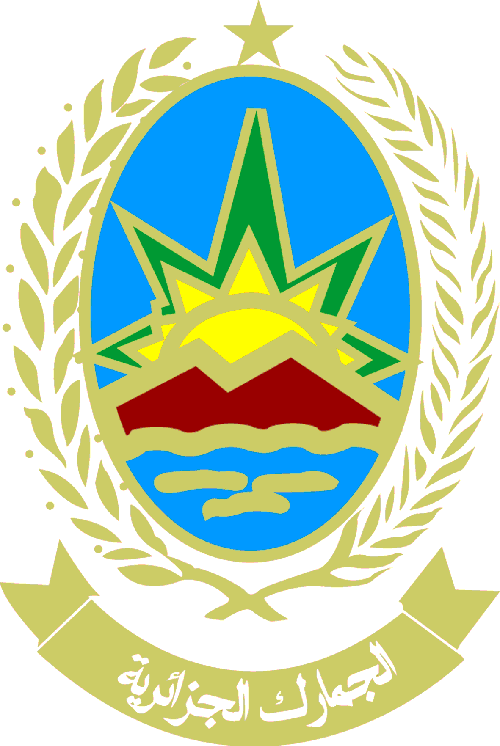 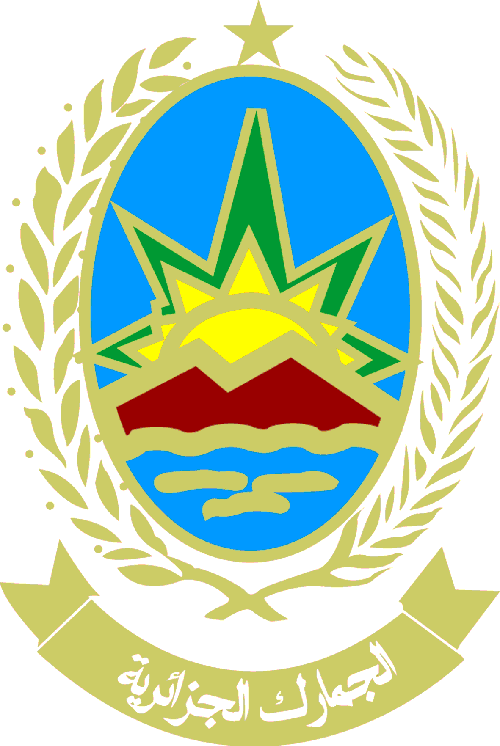 المحجوزات القابلة للبيع بترخيص قضائي
   حسب المادة 300 ق ج (ومعدلة ومتممة بالمادة 118 من القانون رقم 17-04 المؤرخ في 16 فبراير 2017) و المعدلة و المتتممة بموجب المادة 130 من قانون المالية 2022، فإنه بإمكان إدارة الجمارك القيام ببيع بعض البضائع بناء على ترخيص من رئيس المحكمة .
      إن الحصول على الترخيص بطلب من إدارة الجمارك ، لا يعني أن تنتقل الملكية إلى الخزينة ، وإنما ذلك ناتج عن ظروف معينة ، ولهذا أوجب المشرع أن يودع حاصل البيع في صندوق قابض الجمارك المعني ؛ ليتصرف فيه وفقًا للحكم الذي تصدره المحكمة المكلفة بالبت في دعوى الحجز .
وتتمثل البضائع التي يسري عليها هذا الإجراء في :
-وسائل النقل 
- وسائل النقل المحجوزة التي رفض المخالفون عرض رفع اليد عليها مقابل كفالة قابلة للدفع أو إيداع قيمتها م 246 ق ج، سواءا كان هذا الرفض صريحا و مثبتا في محضر الحجز او بعدم الاستجابة لاستدعاء إدارة الجمارك المرسل برسالة موصى عليها في اجل 10 ايام من تاريخ استلامه.
البضائع المحجوزة:
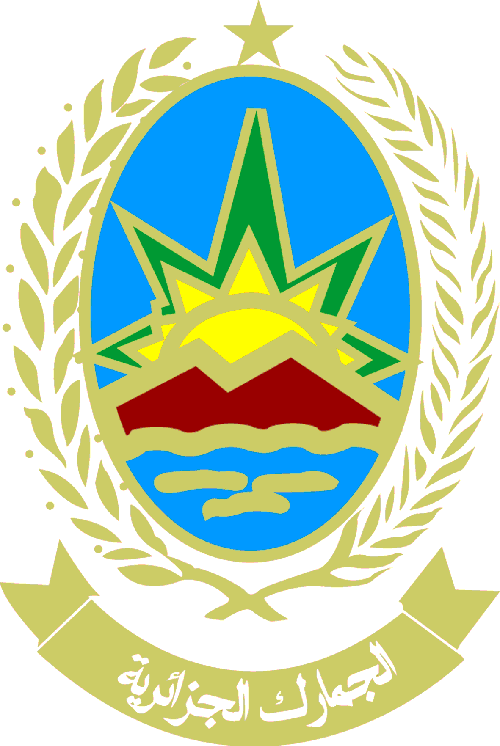 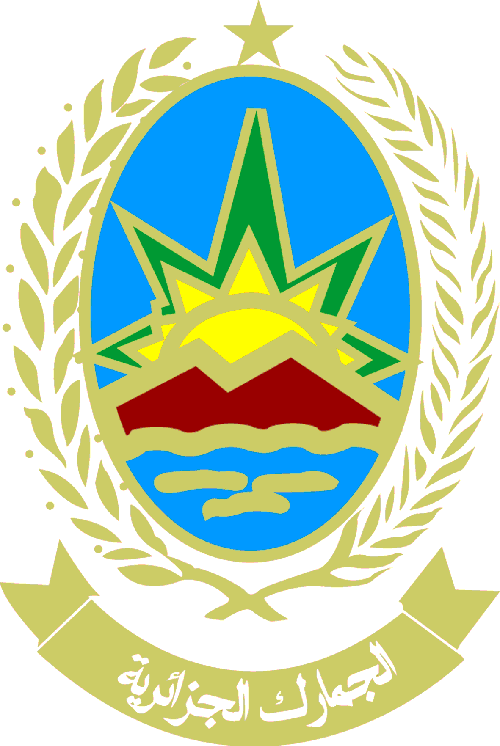 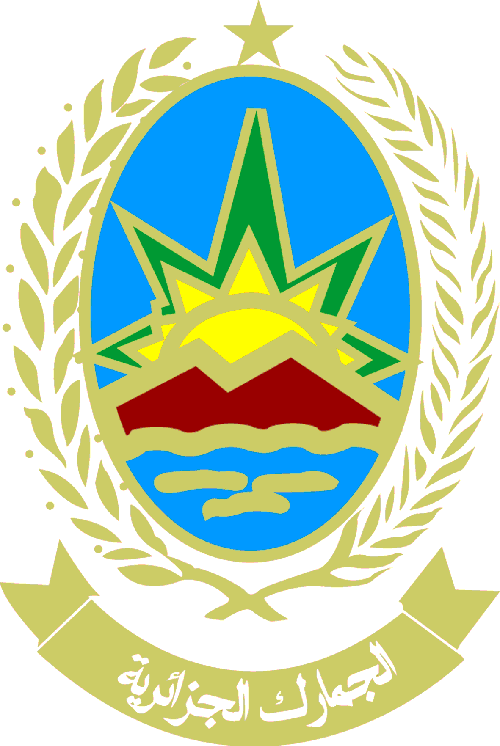 القابلة للتلف
التي هي عرضة لتقلب الأسعار 
التي تتطلب ظروفا خاصة للحفظ
التي يشكل بقاؤها في أماكن تخزينها خطرا على الامن و الصحة العموميين 
  
- الحيوانات الحية المحجوزة,
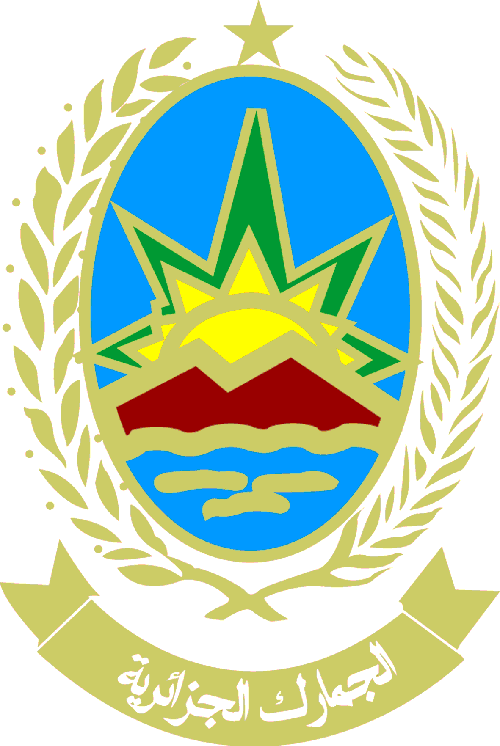 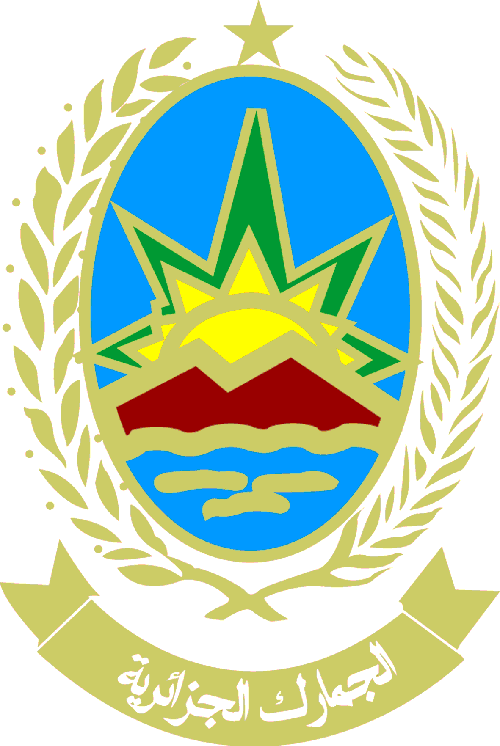 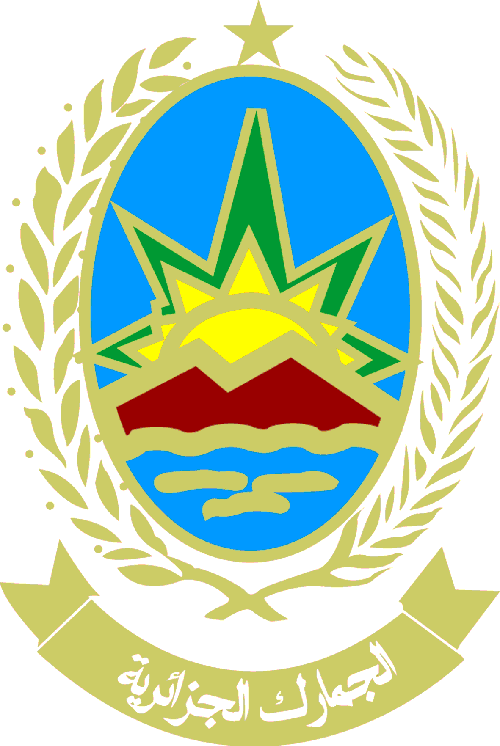 وتجدر الإشارة هنا إلى أن عملية المزايدة قد تكون محصورة ، وذلك فيما يخص بعض البضائع الخاصة لصالح المزايدين الذين تتوفر فيهم شروط تحددها الإدارة.

بعد اختتام العملية ، يتم إعداد محضر البيع من طرف قابض الجمارك ، طبقًا للنموذج الذي حدده المنشور رقم 15/م ع ج/م230/المؤرخ في 13/01/2007 ، ويضم المحضر في مجمله بالشروط التي جرت وفقها العملية ، كما يتضمن معلومات حول الحصص المباعة ، وكذلك معلومات حول المستفيد : الاسم واللقب ، العنوان ، تعيين البضاعة ، ناتج البيع وحقوق التسجيل ورقم الوصل.
يجدر التنويه ان المساس بحرية المزايدة يعرض الفاعل للعقوبات المنصوص عليها في قانون العقوبات لاسيما المادة 175 منه كما أن عدم رفع البضائع بعد رسو المزاد أو  عدم اتمام تسديد مبلغ الحصة يعرض المزايد للمنع من المشاركة في أي عملية للمزاد العلني و يتم وضعه ضمن قائمة المزايدين المتخلفين,
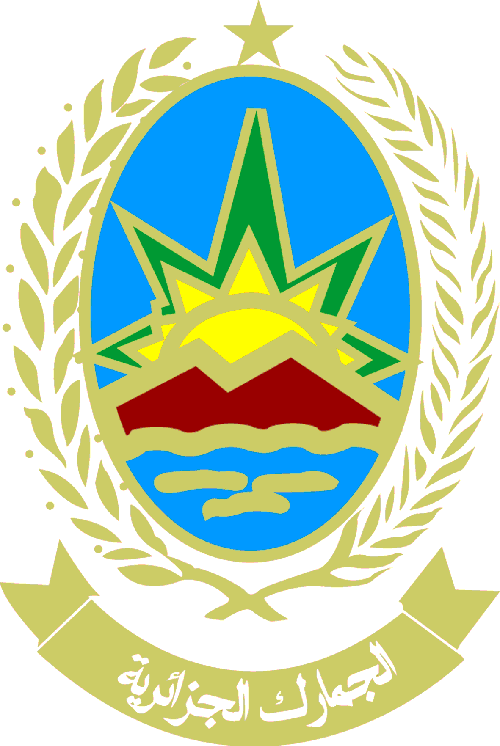 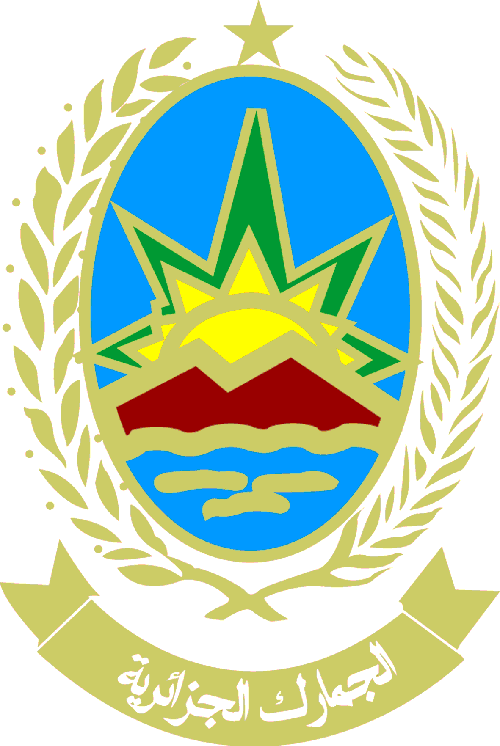 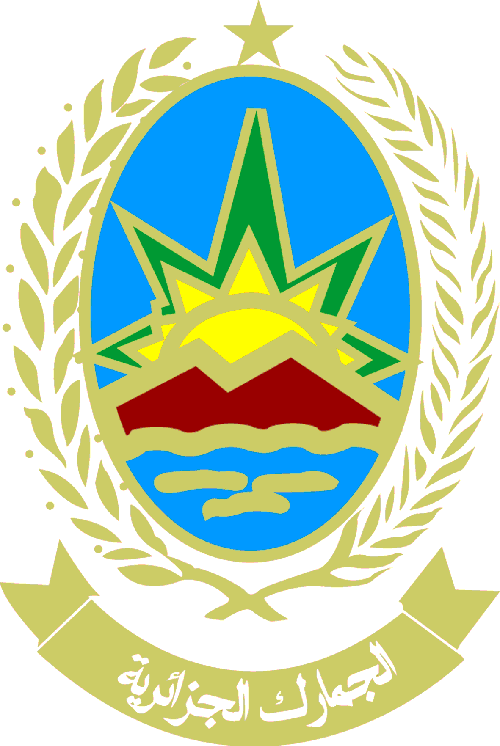 وقد استحدث قانون المالية لسنة 2022 المادة 341 مكرر من قانون الجمارك و التي تنص على انه يمكن ان تبيع ادارة الجمارك البضائع بكل الوسائل التي تضمن المنافسة بما في ذلك البيع بالمزاد العلني عن طريق الأظرفة المختومة او البيع بالمزاد الالكتروني و احالت هذه المادة اليات التطبيق الى قرار من الوزير المكلف بالمالية .
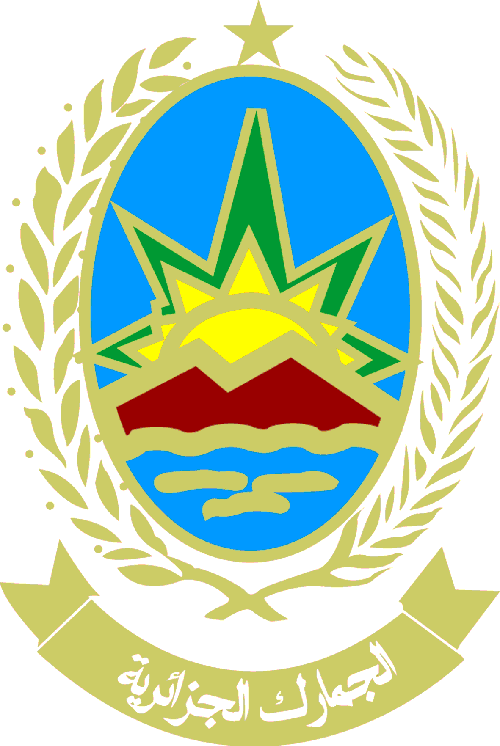 المحور الثاني:
التنازل الودي
التنازل الودي
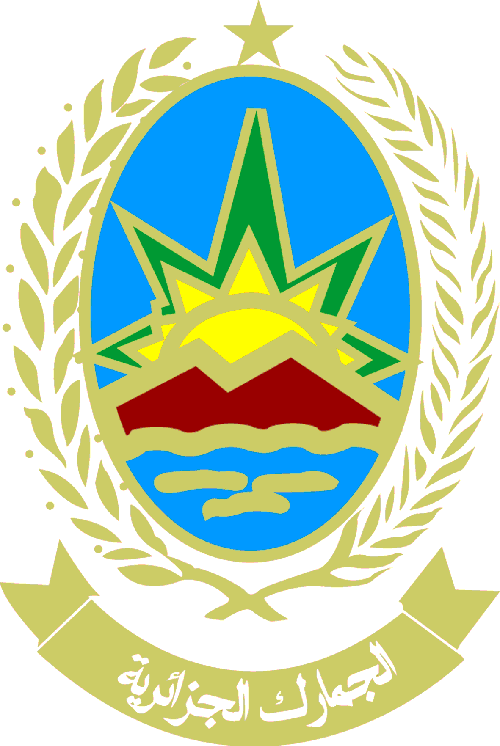 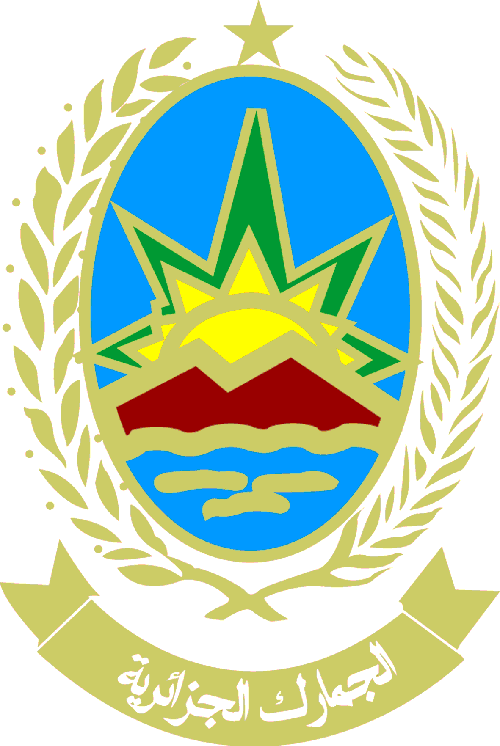 يعتبر البيع بالمزاد العلني بموجب التنظيم المبدأ ؛ أو الأساس عند التصرف في بضاعة ما ، غير أنه ليس الكيفية الوحيدة ، إذ يتم أيضا التصرف في البضاعة بطرق أخرى، بعضها يشترك مع المزاد في كونه ذا ناتج مالي ، و هذا يتمثل في التنازل الودي بعوض، و أخرى غير ذات ناتج مالي ، و هذا يتجسد في التنازل الودي بدون عوض .
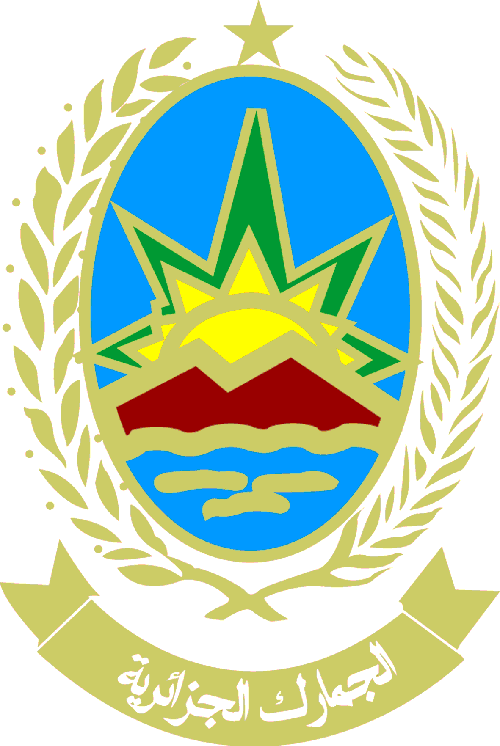 أولا:
التنازل الودي بعوض
التنازل الودي بعوض
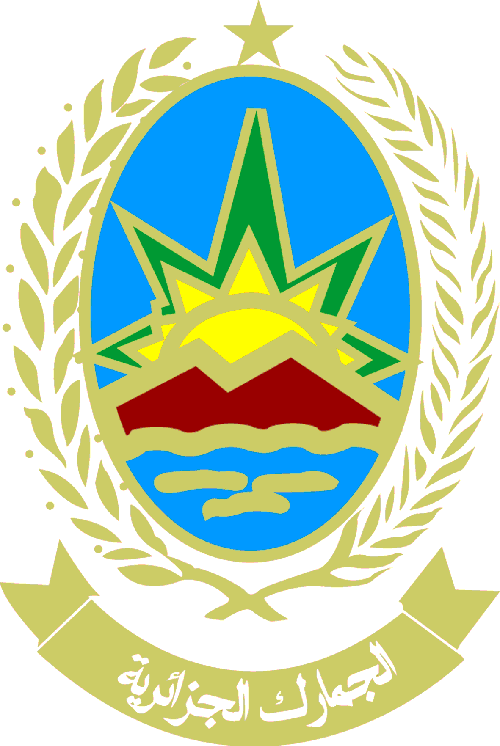 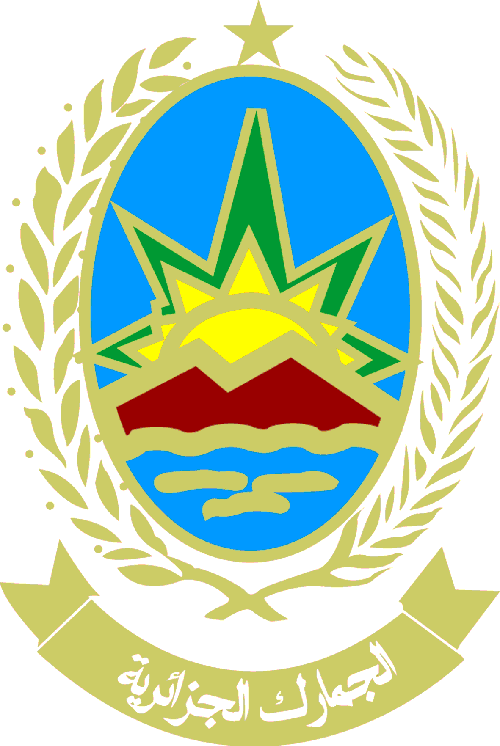 حسب المادة الثانية من القرار الوزاري المؤرخ في 1999/02/23 فإنه يمكن لإدارة الجمارك أن تأذن بالتنازل عن طريق التراضي من أجل اعتبارات المصلحة العامة أو اغتنام فرصة .
كما جاء في فقرتها الأخيرة أن الكيفيات العملية لهذه التنازلات تحدد بموجب مقرر من المدير العام للجمارك، وهو المقرر رقم 24 /م ع ج/الديوان/م 230 المؤرخ في 1999/09/19 المحدد للطرق العملية للتنازل الودي بعوض المركزي ، و اللامركزية عن البضائع المتخلى عنها ، المصادرة ، رهن الإيداع ، و تلك المرخص ببيعها، وكذا المنشور رقم 1338/م ع ج/ا خ/م230 المؤرخ في 2008/09/16 المتعلق بالتنازل الودي.
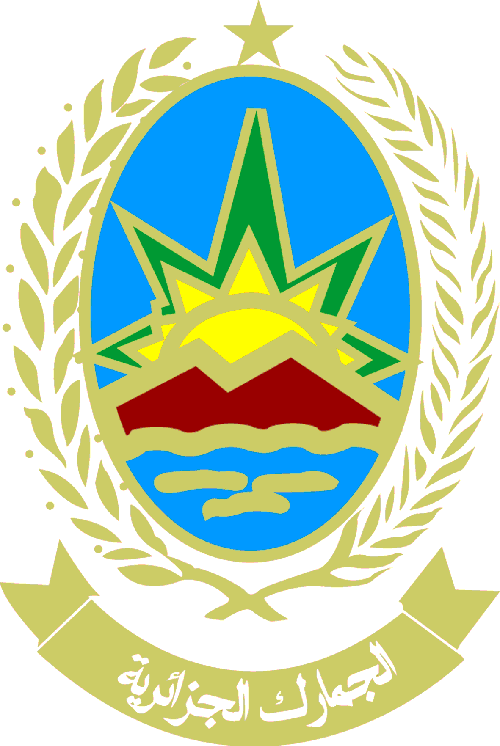 التنازل الودي بعوض
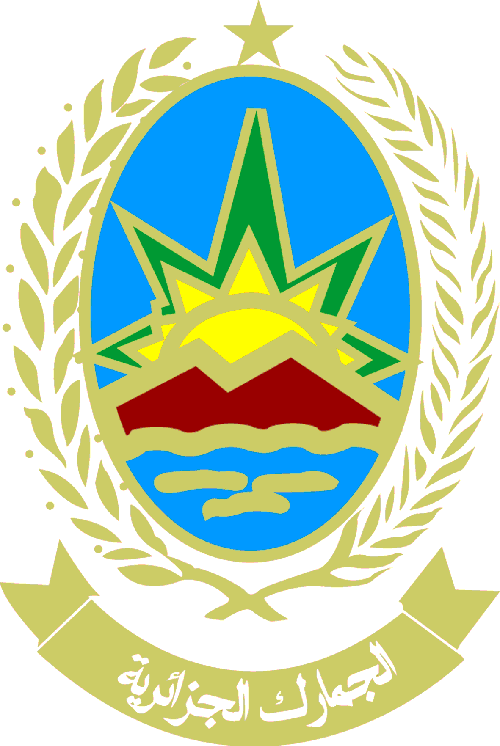 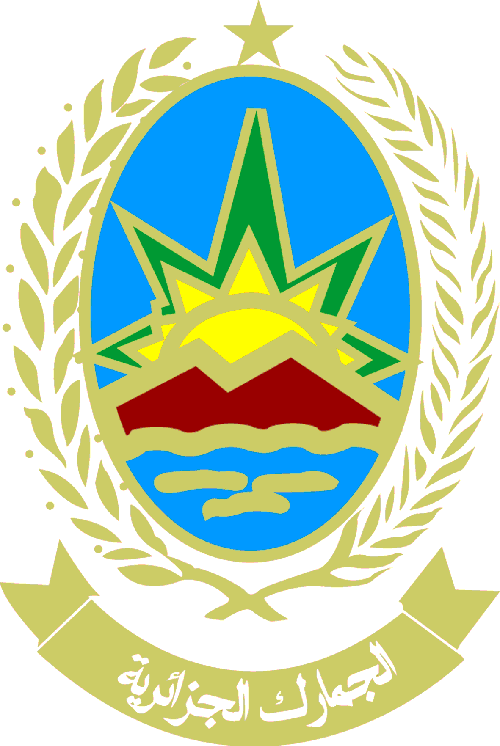 الكيفيات العملية للتنازل الودي بعوض
حسب المنشور السالف الذكر ، يكون التنازل لصالح الأشخاص المعنوية و المستفيدين الآتي تعدادهم :
- الدولة و الجماعات المحلية
- المؤسسات العمومية ذات الطابع الإداري
-الجمعيات الاجتماعية و الثقافية ذات التمثيل الوطني
-الفيدراليات و المنظمات و الاتحادات الوطنية
-التعاونيات الاستهلاكية ( التابعة للجيش الشعبي الوطني ، الدرك، الشرطة ، الجمارك ، الحماية المدنية ، العدالة ).
- الزاوية.
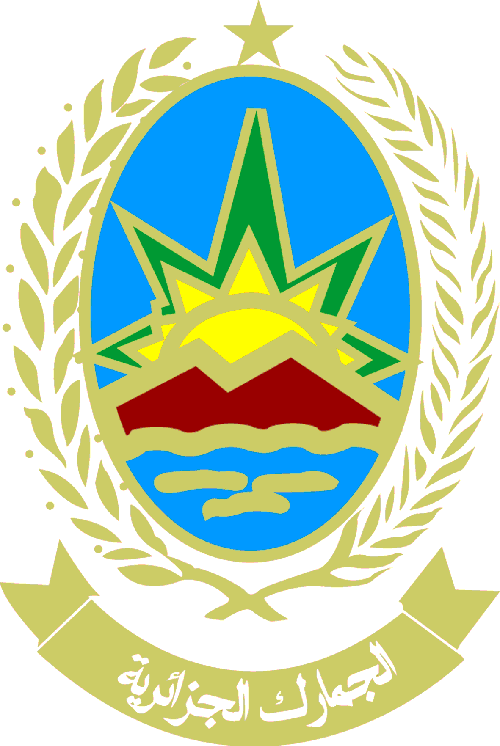 التنازل الودي بعوض
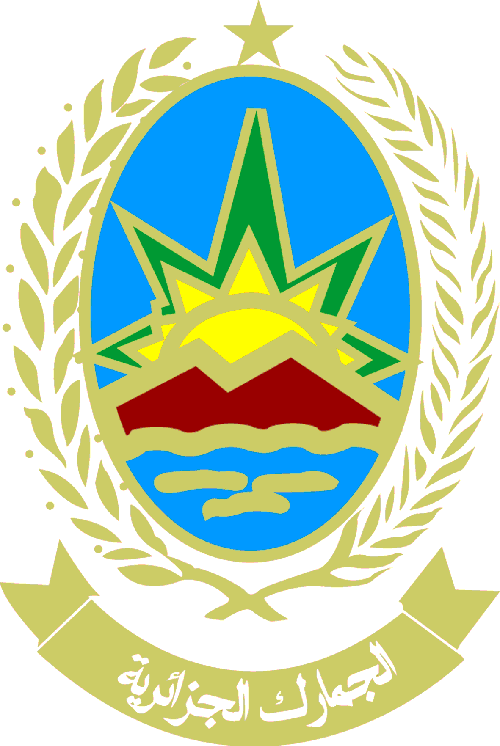 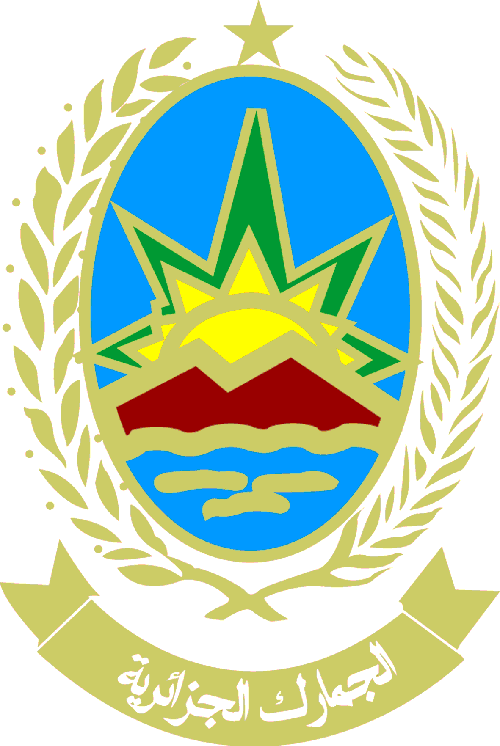 من خلال مقرر التنازل الودي الصادر عن المدير العام للجمارك أو عن المدير الجهوي المختص ؛ يرخص لقابض الجمارك بالتنازل بعوض لصالح صاحب الطلب ، عن البضائع المعنية مع تحديدها و تعيينها و تحديد عددها في المقرر .حيث يتم إرساله إلى قباضة الجمارك المكلفة بتنفيذه ، كما يبلغ أيضا إلى المستفيد من عملية التنازل .

ويعتبر المقرر صالحًا لمدة شهرين (02) إبتداءا من تاريخ توقيعه، و 25 يوما  بالنسبة للبضائع سريعة التلف.
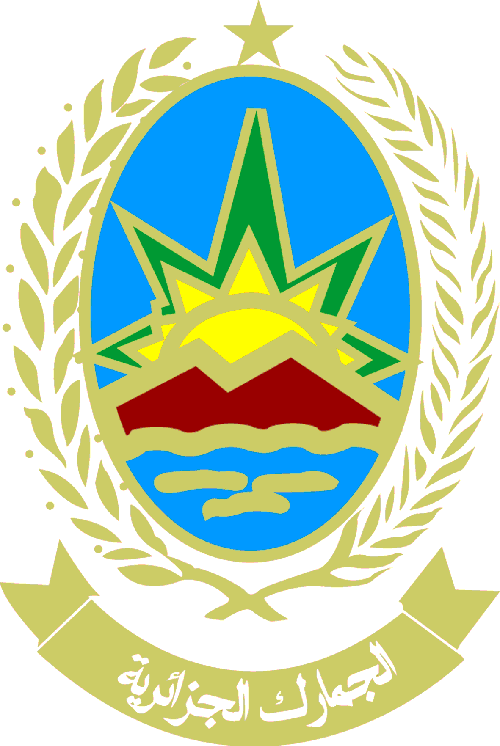 ثانيا:
التنازل الودي بغير عوض
التنازل الودي بغير عوض
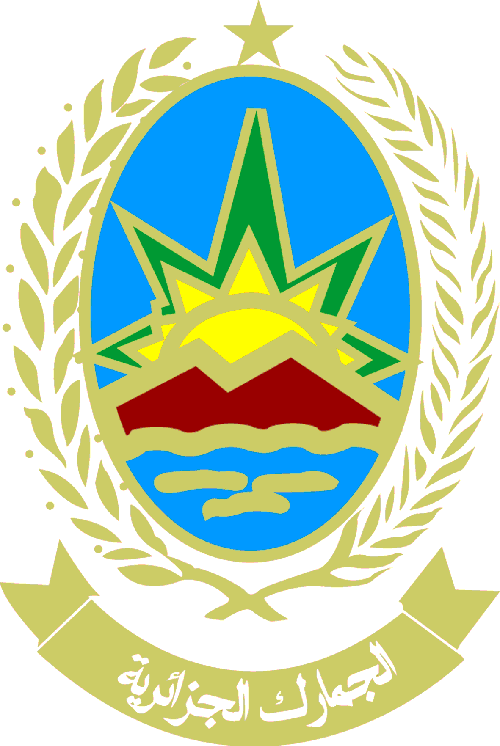 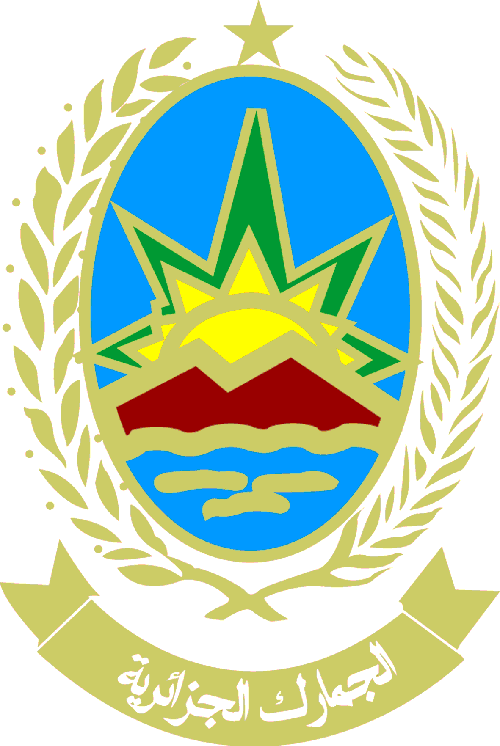 حسب المرسوم التنفيذي 196/99 و من خلال المادة التاسعة منه فإنه : " عند تعذر بيع البضائع أو التنازل عنها مجانًا طبقا لأحكام المادة 02 أعلاه ...".
أما القرار الوزاري المؤرخ في 1999/02/23 وطبقا لمادته الثانية فإنه يمكن لإدارة الجمارك أن تسلم مجانًا إلى المستشفيات و الملاجئ و الجمعيات الخيرية و غيرها من المؤسسات ذات الطابع الإنساني بعض البضائع مثل المواد الغذائية و الأدوية التي لا تتجاوز قيمتها في السوق عشرين ألف دينار جزائري .
كما يمكن أن تسلم مجانًا إلى المكتبات و المتاحف الوطنية الأشياء التي لها قيمة تاريخية أو فنية أو وثائقية والقابلة أن تصنف ضمن الأملاك العامة.
وقد حدد المنشور 1338 طرق و إجراءات التنازل الودي بدون عوض   وقائمة المستفيدين و البضائع القابلة للتنازل عنها ، و الطرق العملية لذلك.
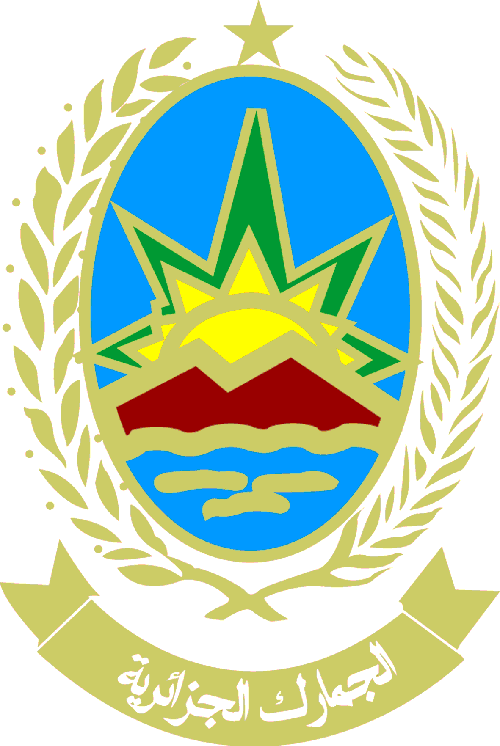 المحور الثالث:
الإتلاف
الإتلاف
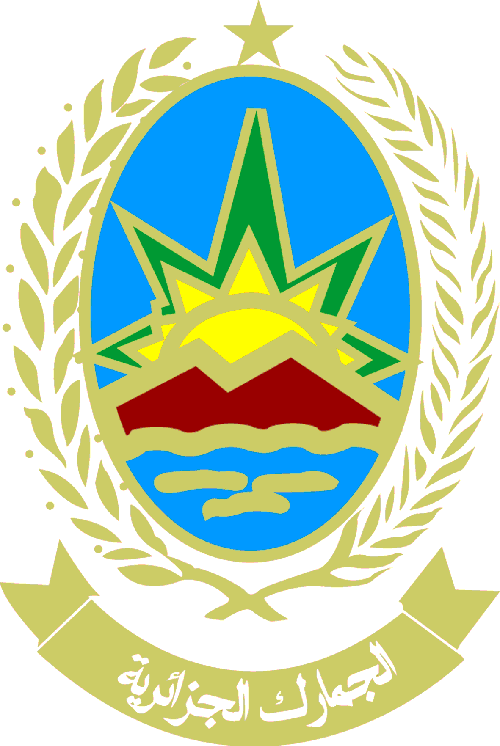 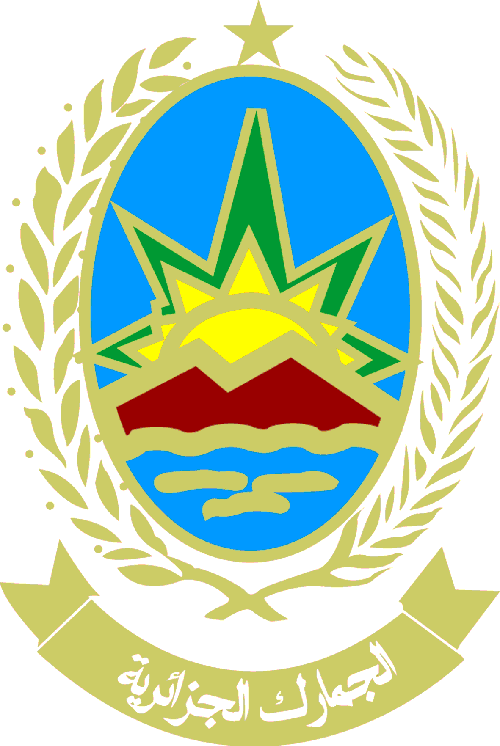 حالات الإتلاف:
نصت المادة 212 مكرر من قانون الجمارك على انه تتلف البضائع المودعة قيد الايداع الجمركي او الموضوعة تحت نظام جمركي :
المعترف بأنها غير صالحة للاستهلاك البشري او الحيواني
التي تمس بالصحة العمومية او الآداب العامة او النظام العام او الأمن العمومي
المقلدة او عندما لا يمكن التصرف فيها لوجود موانع قانونية 
تتلف هذه البضائع طبقا للأحكام التنظيمية السارية المفعول بناءا على طلب من مالكيها أو من ادارة الجمارك بعد رخصة تقدم حسب الحالة من رئيس المحكمة المختصة اقليميا او من جهة التحقيق المختصة إذا كانت البضاعة موضوع تحقيق قضائي.
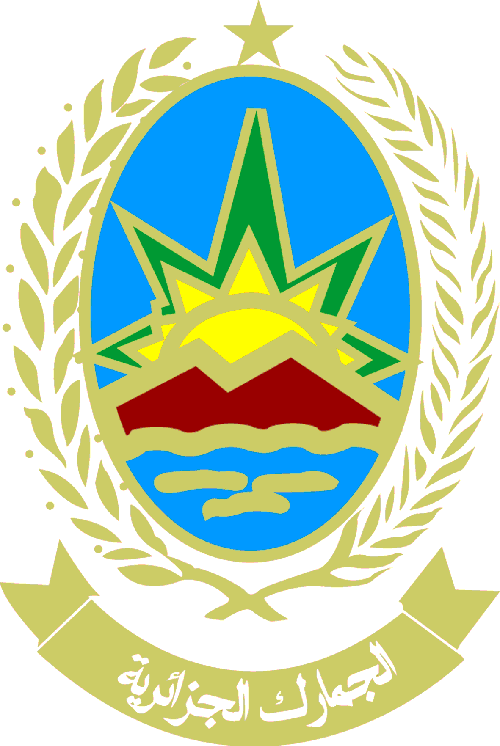 الإتلاف
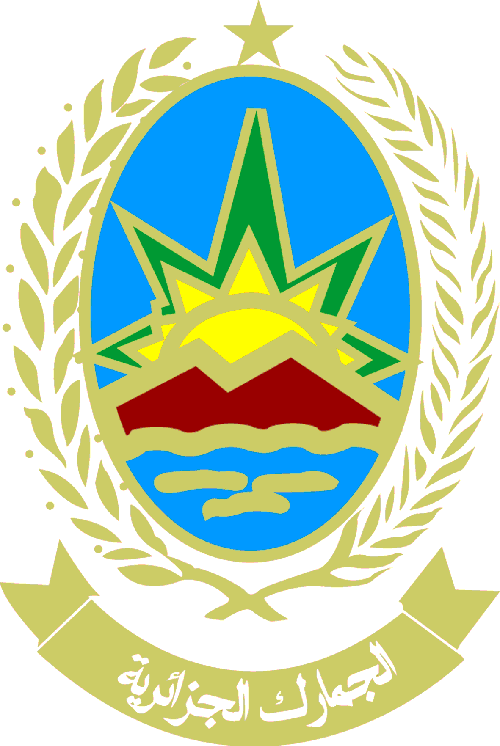 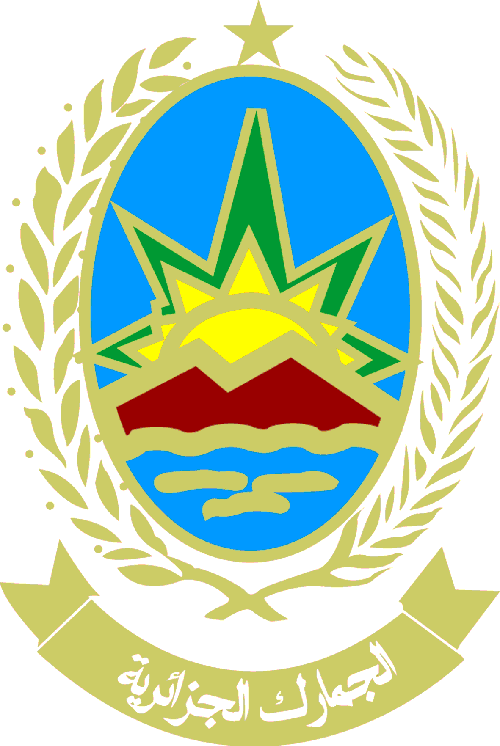 كما نصت المادة 301 مكرر من قانون الجمارك و المحدثة بالمادة 131 من قانون المالية لسنة 2022 انه تقوم ادارة الجمارك بإتلاف البضائع المحجوزة و تللك التي تمت مصادرتها نهائيا او المتخلى عنها :
غير صالحة للاستهلاك 
التي تمس بالصحة العامة او الاخلاق العامة او الامن العمومي او النظام العمومي 
المقلدة و التي لا يمكن اعطاؤها وجهة اخرى غير الاتلاف كما هو منصوص عليها في التشريع و التنظيم الساري المفعول .
التي لا يمكن بيعها او التنازل عنها لوجود موانع قانونية
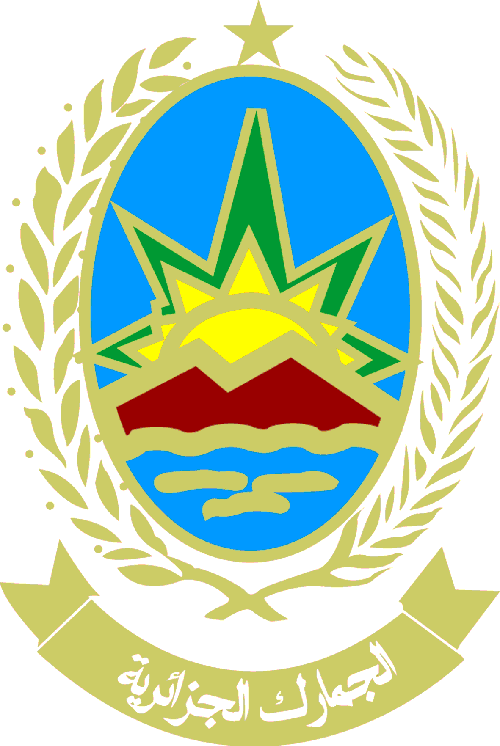 الإتلاف
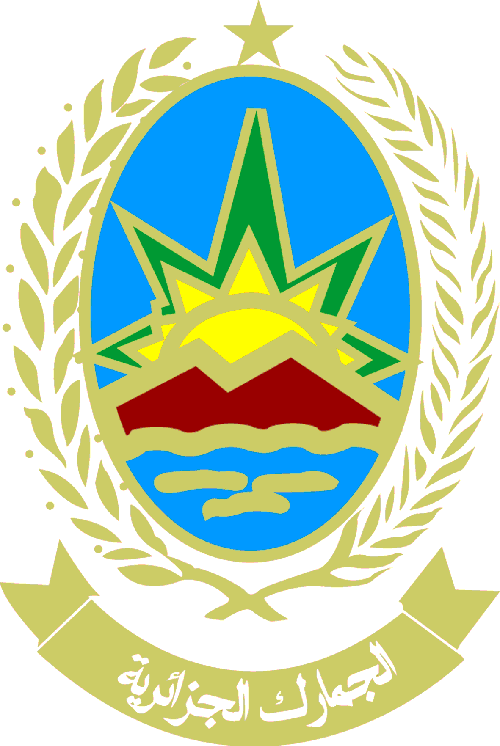 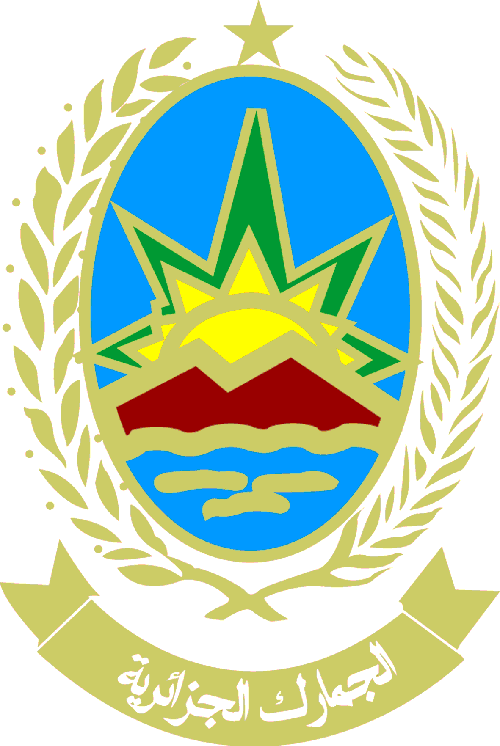 غير انه بالنسبة للبضائع المحجوزة التي لم يصدر بشأنها حكم نهائي ، لا يتم إتلافها الا بترخيص صادر عن رئيس المحكمة المختصة اقليميا بناءا على طلب من إدارة الجمارك .
 يبلغ قابض الجمارك الطرف المعني الأمر المتضمن رخصة الاتلاف في ظرف ثلاثة (3) أيام، مع إعلامه بأن الاتلاف سيباشر فورا، وذلك سواء بحضوره او غيابه.
و احالت هذه المادة اليات تطبيقها عن طريق التنظيم و هو المرسوم التنفيذي 23-417 المؤرخ في 28 /11 /2023 .
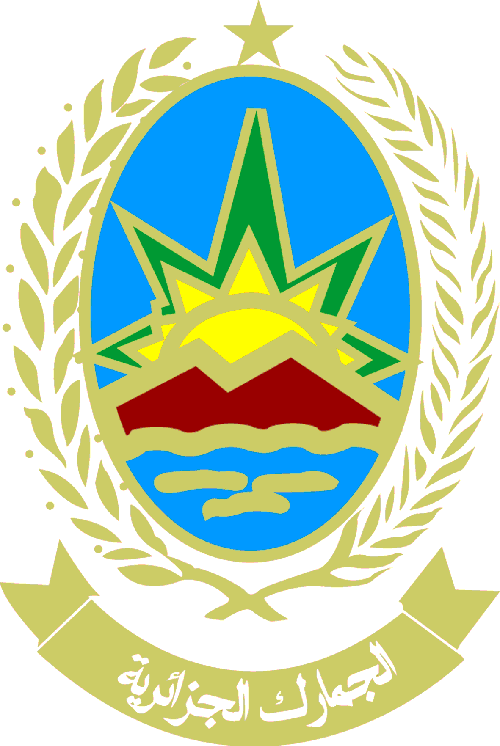 الإتلاف
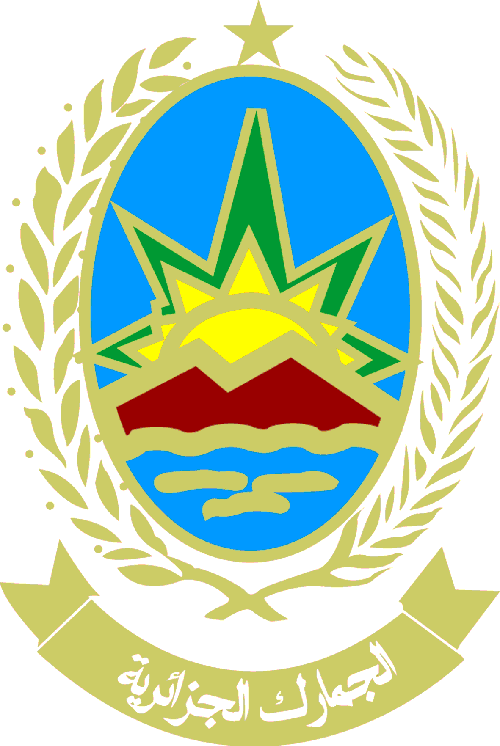 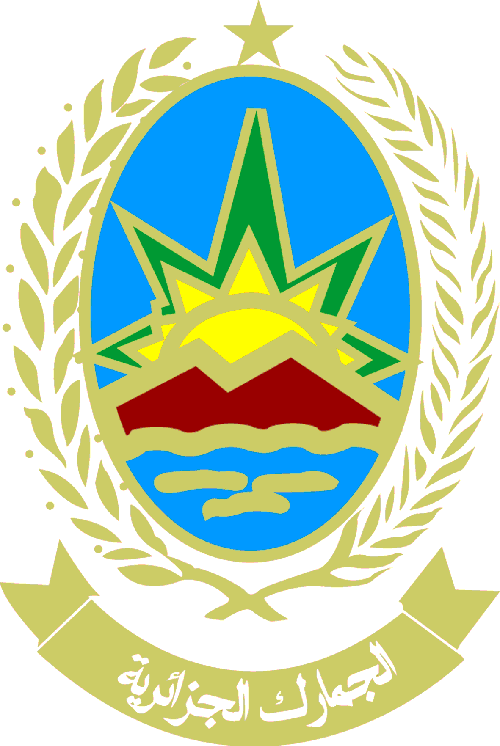 إجراءات وطرق الإتلاف

اتلاف البضائع بناءا على مقرر صادر عن المدير الجهوي للجمارك المختص (بالنسبة للبضائع التي لم يصدر فيها حكم نهائي لا تتلف الا بعد الحصول على رخصة من رئيس المحكمة المختص إقليميا)
يتم تحديد مكان و طريقة الإتلاف بالتعاون مع المصالح المكلفة بالبيئة، بحيث تضمن الطريقة المستعملة عدم إمكانية استرجاع البضائع التي تم اتلافها,
يرسل قابض الجمارك المختص في اجل 8 أيام على الأقل استدعاءات الى الممثلين الذين سيحضرون عملية الأتلاف (المدير الجهوي أو ممثله، رئيس مفتشية أقسام أو ممثله، قابض الجمارك، مفوضه، ممثلي النيابة العامة، الصحة، البيئة، التجارة، الفلاحة، رئيس المجلس الشعبي البلدي لبلدية مكان الاتلاف، الحماية المدنية، الأمن الوطني، الدرك الوطني، المسؤول عن البضاعة أو ممثله القانوني)
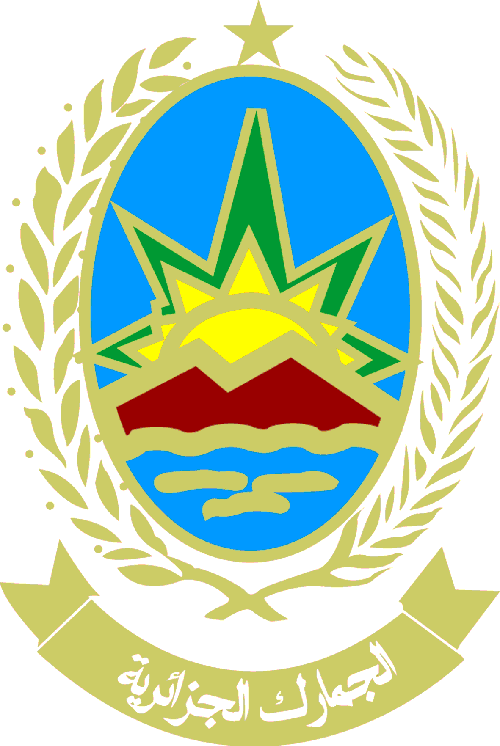 الإتلاف
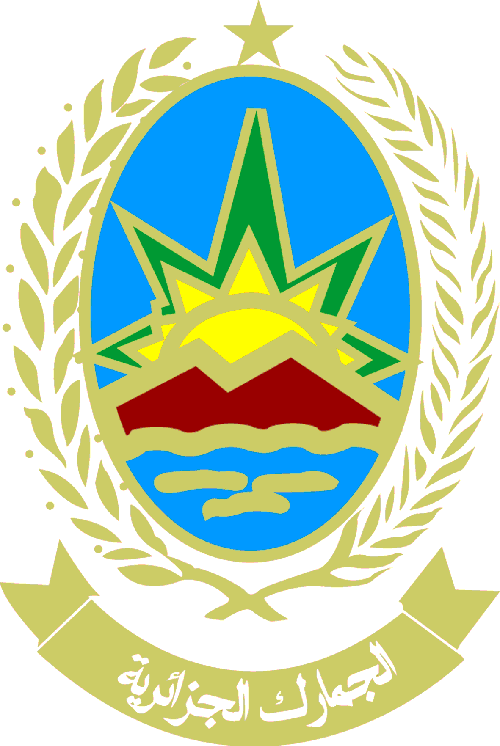 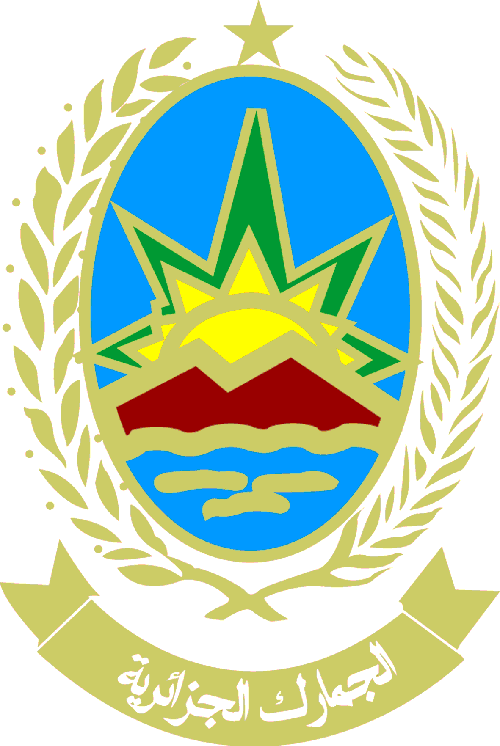 إجراءات وطرق الإتلاف
ينقل قابض الجمارك البضائع محل مقرر الاتلاف الى مكان الاتلاف تحت المرافقة الجمركية (بالنسبة للبضائع الخطيرة يكون نقلها بالتنسيق مع مصالح الأمن),
يكون اثبات عملية الإتلاف بموجب محضر اتلاف يحرره قابض الجمارك و يوقعه الحاضرون في عملية الإتلاف
يمكن بيع البقايا و النفايات الناتجة عن عملية الإتلاف
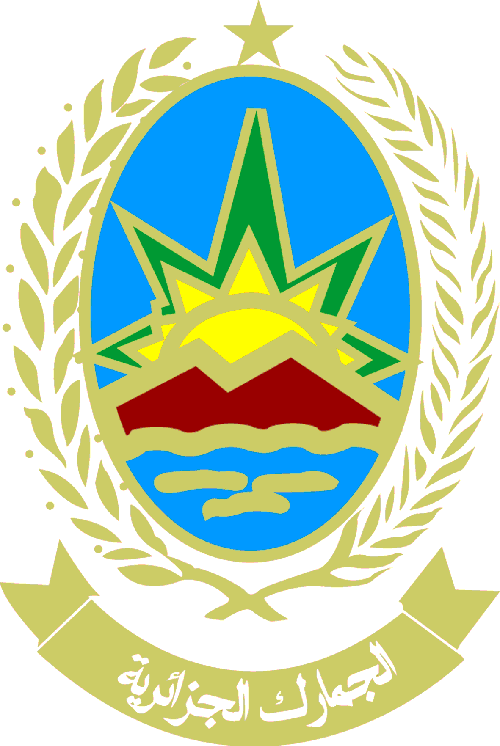 الإتلاف
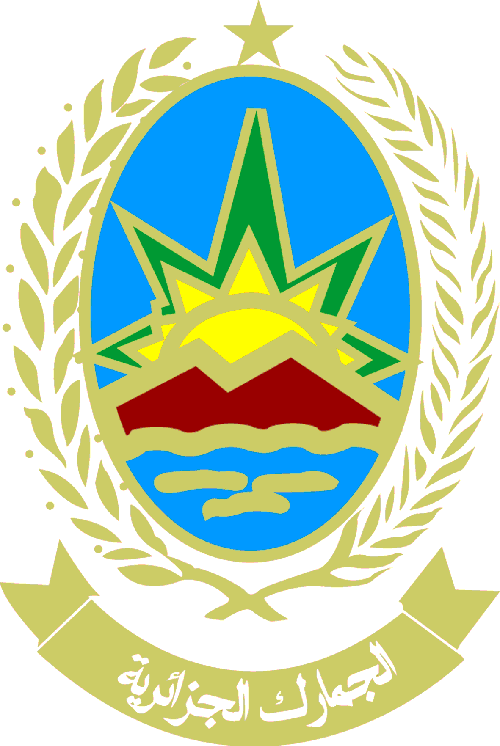 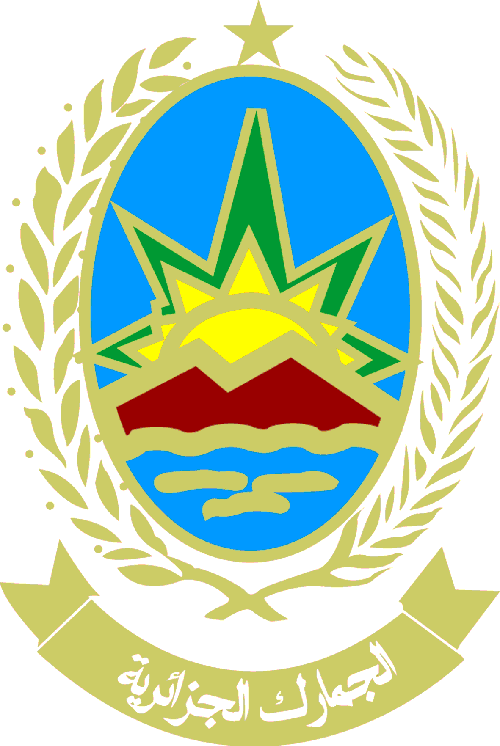 إتلاف المخدرات ،المهلوسات والمؤثرات العقلية 
     قرار وزارة العدل الصادر بتاريخ :13/06/2022 الذي استحدث لجنة محلية برئاسة السيد وكيل الجمهورية المختص إقليميا حيث تتشكل من ممثلين عن  الوالي،وعن قطاعات  الجمارك ، العدالة، الخزينة ، الأمن ، الصحة ، البيئة والبلدية .
يتم إتلاف هذه المواد طبقا للمواد 3و4 من المرسوم التنفيذي رقم : 07-230 المؤرخ في 30 يوليو 2007 بعد اقتطاع عينات 
يتم تحديد مكان وتاريخ عملية الإتلاف من طرف رئيس اللجنة بالتنسيق مع مصالح الأمن ، وتتم العملية بكل وسيلة لا تضر بالصحة العمومية والبيئة
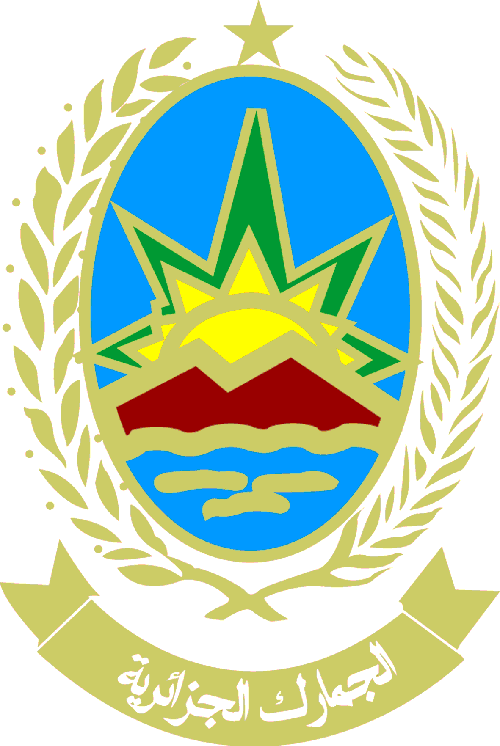 الإتلاف
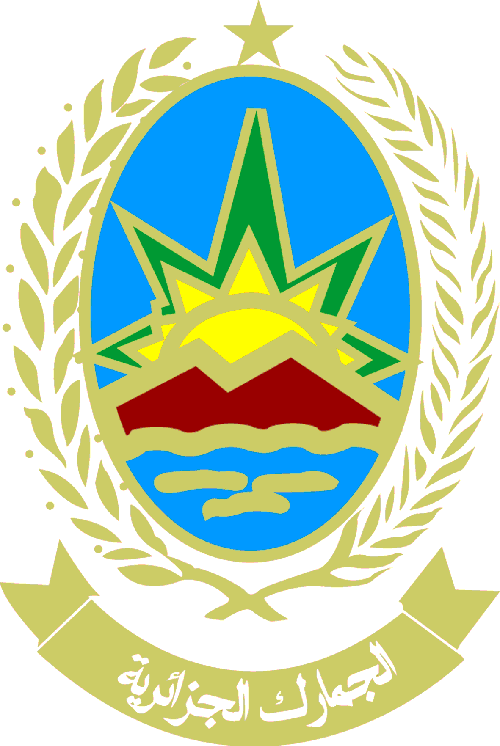 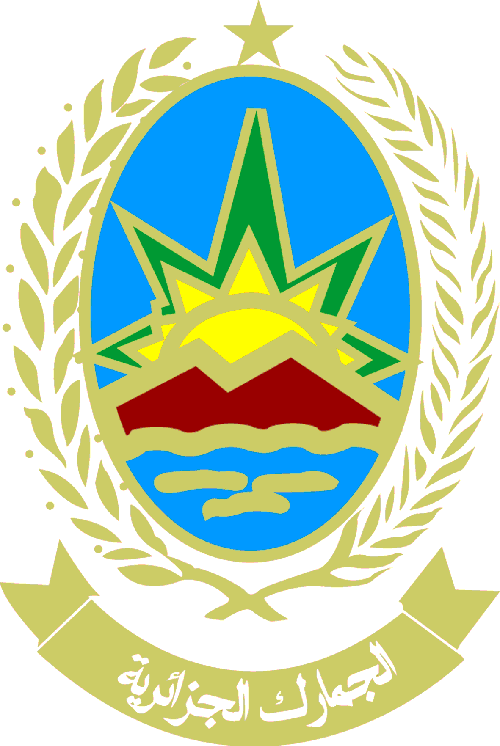 إتلاف المخدرات ،المهلوسات والمؤثرات العقلية 
     -لا يمكن إتلاف المخدرات والمؤثرات العقلية في الهواء الطلق .
     -يجب على أعضاء اللجنة التأكد من الإتلاف التام للمخدرات .
    - يحرر محضر إتلاف بعد عملية الإتلاف .
    - تضع الجهة القضائية المختصة تحت تصرف اللجنة كافة الوسائل التي تمكنها من أداء مهامها .
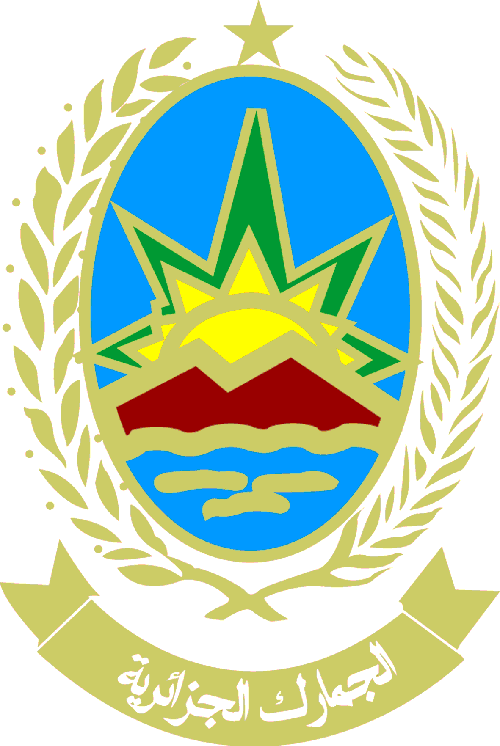 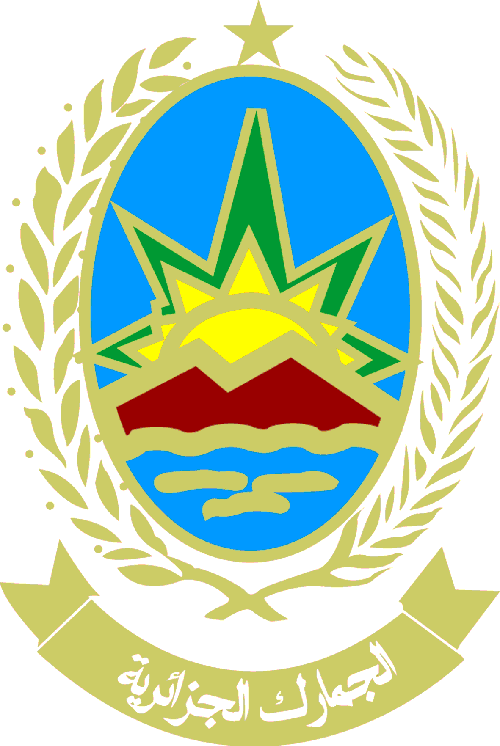 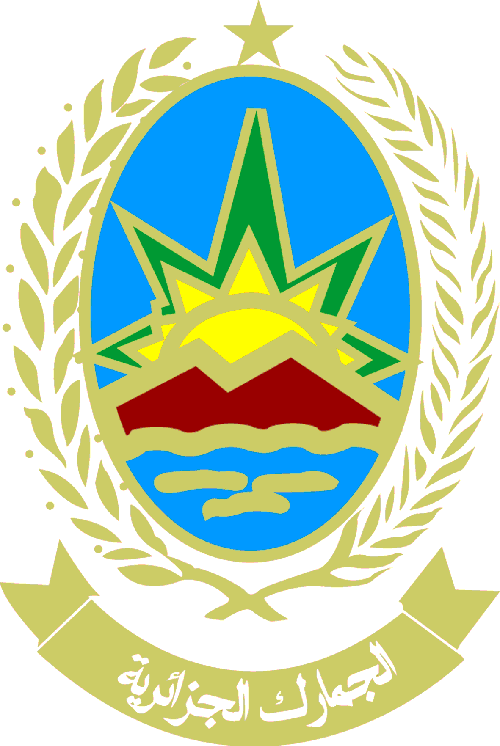 شكرا لحسن الإصغاء 
و المتابعة
31